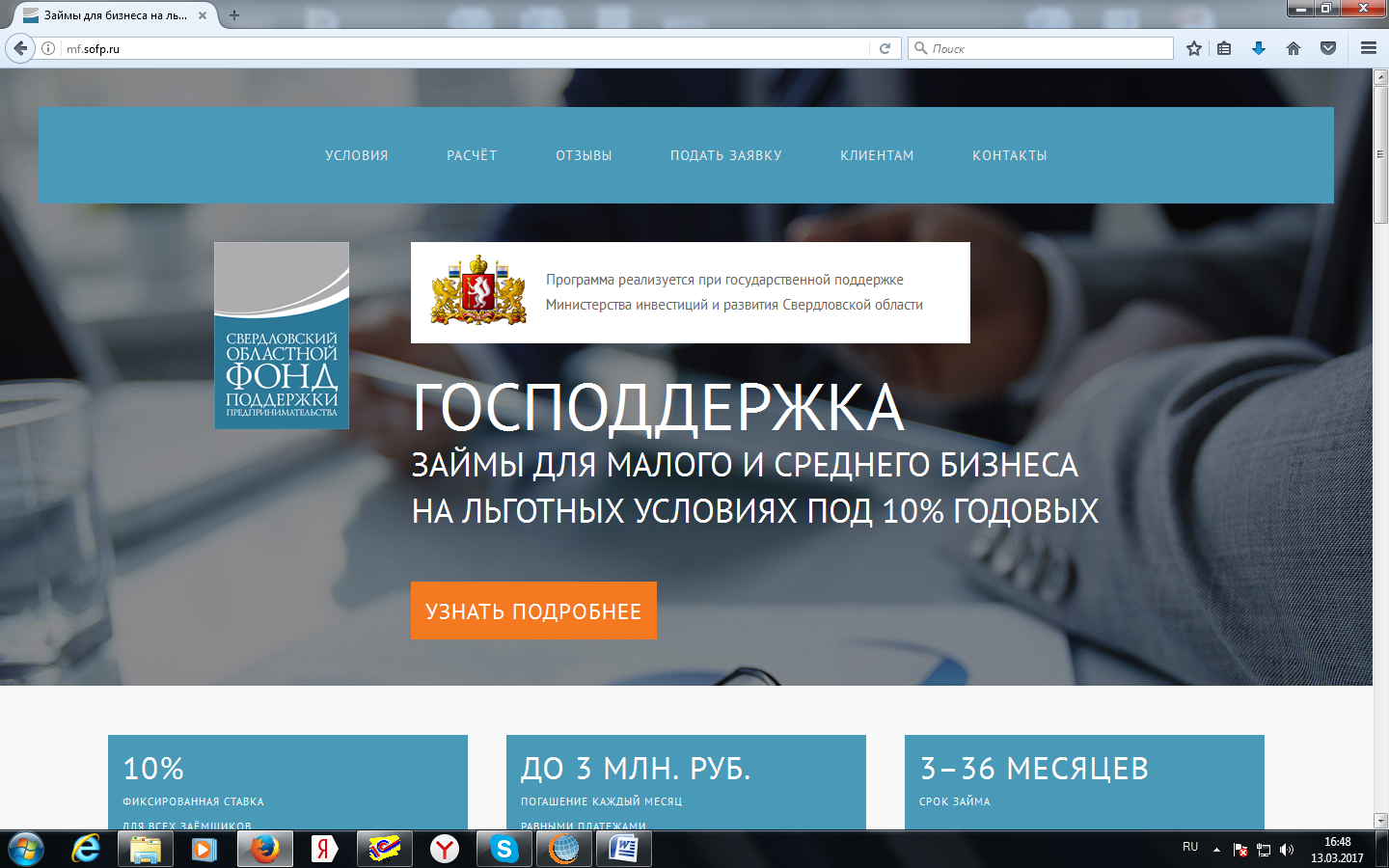 Консультацию по заполнению заявки на микрозайм можно получить в 
Фонде поддержки малого предпринимательства МО «город Ирбит» 
Наш адрес:
г. Ирбит, ул. Первомайская, 46-528, 530 
т. 8343556-52-57